Modelling with 
Differential Equations
Twitter: @Owen134866

www.mathsfreeresourcelibrary.com
Prior Knowledge Check
Teachings for 
Exercise 8A
Modelling with Differential Equations
You need to be able to model and work with first-order differential equations in practical situations 

Most of this chapter you will be answering questions related to mechanics

Some of the problems in this section you may also be able to solve using processes you have already seen, but it is important to see the link to differential equations
8A
Modelling with Differential Equations
Acceleration is the rate of change of velocity with respect to time
Rewrite
Integrate
Now we know the full relationship
8A
Modelling with Differential Equations
Velocity is the rate of change of displacement with respect to time
Rewrite
Integrate using whatever techniques you need
Rearrange
We now have the full relationship!
8A
Modelling with Differential Equations
Write as a power
Use the power law
Simplify
8A
Modelling with Differential Equations
Rewrite acceleration as a differential
Notice that this is the form of a first-order differential equation

 We need to find the integrating factor so that we can use the reverse of the product rule…
Integrate
Use the power law
Simplify
8A
Modelling with Differential Equations
Rewrite acceleration as a differential
 We now have the pattern we need!
Write the left side as a differential
Integrate right side
8A
Modelling with Differential Equations
We are being asked to find a relationship for the rate of change of copper sulphate in the tank
This will depend on the amount of copper sulphate being added to the tank

As well as the amount leaving the tank (which will have been mixed with the water in there already)

So we need to find relationships for the above…
8A
Modelling with Differential Equations
Amount of copper sulphate being added
40 litres of solution is added per hour, and the copper sulphate is 4 grams per litre

 So 160 grams is being added per hour
Added copper sulphate per hour = 160g
8A
Modelling with Differential Equations
Amount of copper sulphate being lost
We need to know what fraction of the liquid in the tank is made up of copper sulphate

So we need to know how much liquid is in the tank at a given time
Amount of liquid being removed
Amount of solution being added
Added copper sulphate per hour = 160g
8A
Modelling with Differential Equations
Amount of copper sulphate being lost
Lost copper sulphate per hour =
Added copper sulphate per hour = 160g
8A
Modelling with Differential Equations
Change in the amount of copper sulphate in the tank per hour
Replace
Added copper sulphate per hour = 160g
8A
Modelling with Differential Equations
You need to be able to model and work with first-order differential equations in practical situations 

A storage tank initially contains 1000 litres of pure water. Liquid is removed from the tank at a constant rate of 30 litres per hour and a chemical solution is added at a constant rate of 40 litres per hour. The chemical solution contains 4 grams of copper sulphate per litre of water.



Hence, find the number of grams of copper sulphate in the tank after 6 hours.

 When you have the variables mixed up like above, you will often need to use an integrating factor to create the product rule pattern (as in the previous question)
Rewrite if it helps!
Now we have the pattern for the product rule, we need to find the integrating factor to make it work!
Integrate
Use the power law
Simplify
8A
Modelling with Differential Equations
You need to be able to model and work with first-order differential equations in practical situations 

A storage tank initially contains 1000 litres of pure water. Liquid is removed from the tank at a constant rate of 30 litres per hour and a chemical solution is added at a constant rate of 40 litres per hour. The chemical solution contains 4 grams of copper sulphate per litre of water.



Hence, find the number of grams of copper sulphate in the tank after 6 hours.

 When you have the variables mixed up like above, you will often need to use an integrating factor to create the product rule pattern (as in the previous question)
Rewrite if it helps!
Write as a differential
Integrate
8A
Modelling with Differential Equations
You need to be able to model and work with first-order differential equations in practical situations 

A storage tank initially contains 1000 litres of pure water. Liquid is removed from the tank at a constant rate of 30 litres per hour and a chemical solution is added at a constant rate of 40 litres per hour. The chemical solution contains 4 grams of copper sulphate per litre of water.



Hence, find the number of grams of copper sulphate in the tank after 6 hours.

 When you have the variables mixed up like above, you will often need to use an integrating factor to create the product rule pattern (as in the previous question)
Calculate
We now have the full formula
Calculate
8A
Modelling with Differential Equations
You need to be able to model and work with first-order differential equations in practical situations 

A storage tank initially contains 1000 litres of pure water. Liquid is removed from the tank at a constant rate of 30 litres per hour and a chemical solution is added at a constant rate of 40 litres per hour. The chemical solution contains 4 grams of copper sulphate per litre of water.



Suggest a possible refinement for the model

 The model could be refined so that the copper sulphate does not immediately disperse upon entering the tank (which is unrealistic)
8A
Teachings for 
Exercise 8B
Modelling with Differential Equations
a
You can solve problems about a particle which is moving in a straight line with simple harmonic motion

Simple harmonic motion is motion where the acceleration of a particle P is always directed towards a single fixed point which is on the line of motion of P.

It creates an oscillating pattern around a fixed centre.

Let’s look at a diagram. Imagine that left to right is the positive direction…
P
On this side:
Displacement = positive
Acceleration = negative
a
P
On this side:
Displacement = negative
Acceleration = positive
The acceleration is always directed towards the centre point, and increases in size as the distance does

So if the particle is further from the centre, the acceleration towards the centre will be larger

As is passes through the centre, the acceleration changes direction
8B
Modelling with Differential Equations
Dot notation is Isaac Newton’s notation for calculus, and is often still used in Physics…
Differentiate once
Differentiate again
Acceleration, in Newton’s notation
The letter w is a constant dependent on the question
The value x is the displacement
You can also use the chain rule to write equivalent expressions like this…
Write the right side using the chain rule
We will use this on the next slide…
8B
Modelling with Differential Equations
You can solve problems about a particle which is moving in a straight line with simple harmonic motion

The equation we just saw links the acceleration and the displacement of a particle moving with simple harmonic motion

We can manipulate this equation to create links between other variables…
Multiply by dx
Take Integrals of both sides
Integrate each side
Let the maximum displacement be ‘a’. At this point, the velocity is 0 as it is changing direction
P
At a, the maximum displacement, v = 0 as the direction of movement changes
Calculate C
Replace C in the equation from before
Multiply by 2
This is another important relationship to remember!
Factorise the right side
8B
Modelling with Differential Equations
You can solve problems about a particle which is moving in a straight line with simple harmonic motion

There is one further manipulation we can do:

So far we have a formula linking the acceleration and displacement


And we have one linking velocity and displacement


However, we might want to know the displacement at a given time, and hence we need a relationship between displacement and time
Square root both sides
Write v as dx/dt (this brings t into the equation)
Multiply by dt
Divide by the whole bracket on the right
The left side can be written with dx as the numerator
Take Integrals of both sides
To Integrate the left side, we will need to use a substitution
8B
Modelling with Differential Equations
You can solve problems about a particle which is moving in a straight line with simple harmonic motion

Let:
Replace terms with the equivalents we have created
Factorise the denominator
Simplify using sin2θ + cos2θ = 1
Differentiate with respect to θ
Square root the denominator
Multiply by dθ
The fraction cancels out
Integrate each side, remember w is a constant and add C (in the books, ‘alpha’ is used. I have used C to avoid confusion with a, the amplitude!)
We can ignore the negative value of wt here…
It just represents the oscillation starting in a different direction first ie) left then right, rather than right then left
Resolving in the direction you want means you can just use the positive value
Do ‘asin’ of each side
Remember that asinθ is equal to ‘x’
8B
Modelling with Differential Equations
You can solve problems about a particle which is moving in a straight line with simple harmonic motion



This represents the displacement of the particle from the centre in terms of t, the time.

As sine is involved, the pattern will be periodic ie) oscillating, like the sin graph

Remember that a is the amplitude of the motion, ie) the greatest displacement from the centre

(The amplitude is not the distance between the opposite ‘extremes’, it is the distance from the centre to one ‘extreme’)

Therefore: -a ≤ x ≤ a

There are ‘special cases’ that are very useful!
Case number 1: C = 0
x
a
t
-a
Let t = 0
Let t = π/2w
Let t = π/w
Let t = 3π/2w
Let t = 2π/w
8B
Modelling with Differential Equations
You can solve problems about a particle which is moving in a straight line with simple harmonic motion



This represents the displacement of the particle from the centre in terms of t, the time.

As sine is involved, the pattern will be periodic ie) oscillating, like the sin graph

Remember that a is the amplitude of the motion, ie) the greatest displacement from the centre

(The amplitude is not the distance between the opposite ‘extremes’, it is the distance from the centre to one ‘extreme’)

Therefore: -a ≤ x ≤ a

There are ‘special cases’ that are very useful!
Case number 1: C = 0
x
a
t
-a
8B
Modelling with Differential Equations
You can solve problems about a particle which is moving in a straight line with simple harmonic motion



This represents the displacement of the particle from the centre in terms of t, the time.

As sine is involved, the pattern will be periodic ie) oscillating, like the sin graph

Remember that a is the amplitude of the motion, ie) the greatest displacement from the centre

(The amplitude is not the distance between the opposite ‘extremes’, it is the distance from the centre to one ‘extreme’)

Therefore: -a ≤ x ≤ a

There are ‘special cases’ that are very useful!
Case number 2: C = π/2
x
a
a
t
-a
If we calculate points in a similar way to before, we end up with the graph above, which is the same as the cos graph…
8B
Modelling with Differential Equations
You can solve problems about a particle which is moving in a straight line with simple harmonic motion



This represents the displacement of the particle from the centre in terms of t, the time.

As sine is involved, the pattern will be periodic ie) oscillating, like the sin graph

Remember that a is the amplitude of the motion, ie) the greatest displacement from the centre

(The amplitude is not the distance between the opposite ‘extremes’, it is the distance from the centre to one ‘extreme’)

Therefore: -a ≤ x ≤ a

There are ‘special cases’ that are very useful!
Case number 3:
C is neither 0 or π/2
x
a
t
-a
This graph will be a translation of x = asin(wt) a distance C to the left
8B
Modelling with Differential Equations
Rearrange so we can use the techniques for second-order differentials
Write the auxiliary equation
Subtract 4
Square root
8B
Modelling with Differential Equations
Calculate
We can now include this in the relationship we have
Now we need to use the information we are given regarding velocity
Simplify
Calculate
Now we have the full equation for displacement!
8B
Modelling with Differential Equations
To find the maximum displacement, we need the amplitude of the graph

 So we will need to write it in terms of sine or cosine only
Write the left side as a bracket including sine
Expand the bracket
Compare terms on each side…
Combine
8B
Modelling with Differential Equations
Replace using the expression we worked out
8B
Modelling with Differential Equations
‘The particle moves with simple harmonic motion’
8B
Modelling with Differential Equations
Rearrange so that second order differential techniques can be used
Write the auxiliary equation
Subtract 25
Square root
Choose the appropriate form above
8B
Modelling with Differential Equations
Simplify
Now we know part of the relationship
Now we can differentiate to use the information we have about the velocity of the particle..
Differentiate
Calculate
8B
Modelling with Differential Equations
To get the maximum speed, we can differentiate the relationship we worked out…
Differentiate (in this case I used dot notation, but alternatives would be ok)
8B
Teachings for 
Exercise 8C
Modelling with Differential Equations
You need to be able to use differential equations when working with damped harmonic motion

In the previous section, the problems you solved related to simple harmonic motion

You saw that this was based on the trigonometrical graphs

However, in many cases harmonic motion will not continue indefinitely and experiences a ‘dampening’ effect which slows it down

For example, a swing is subject to air resistance so each oscillation becomes smaller than the previous one
8C
Modelling with Differential Equations
Write the auxiliary equation
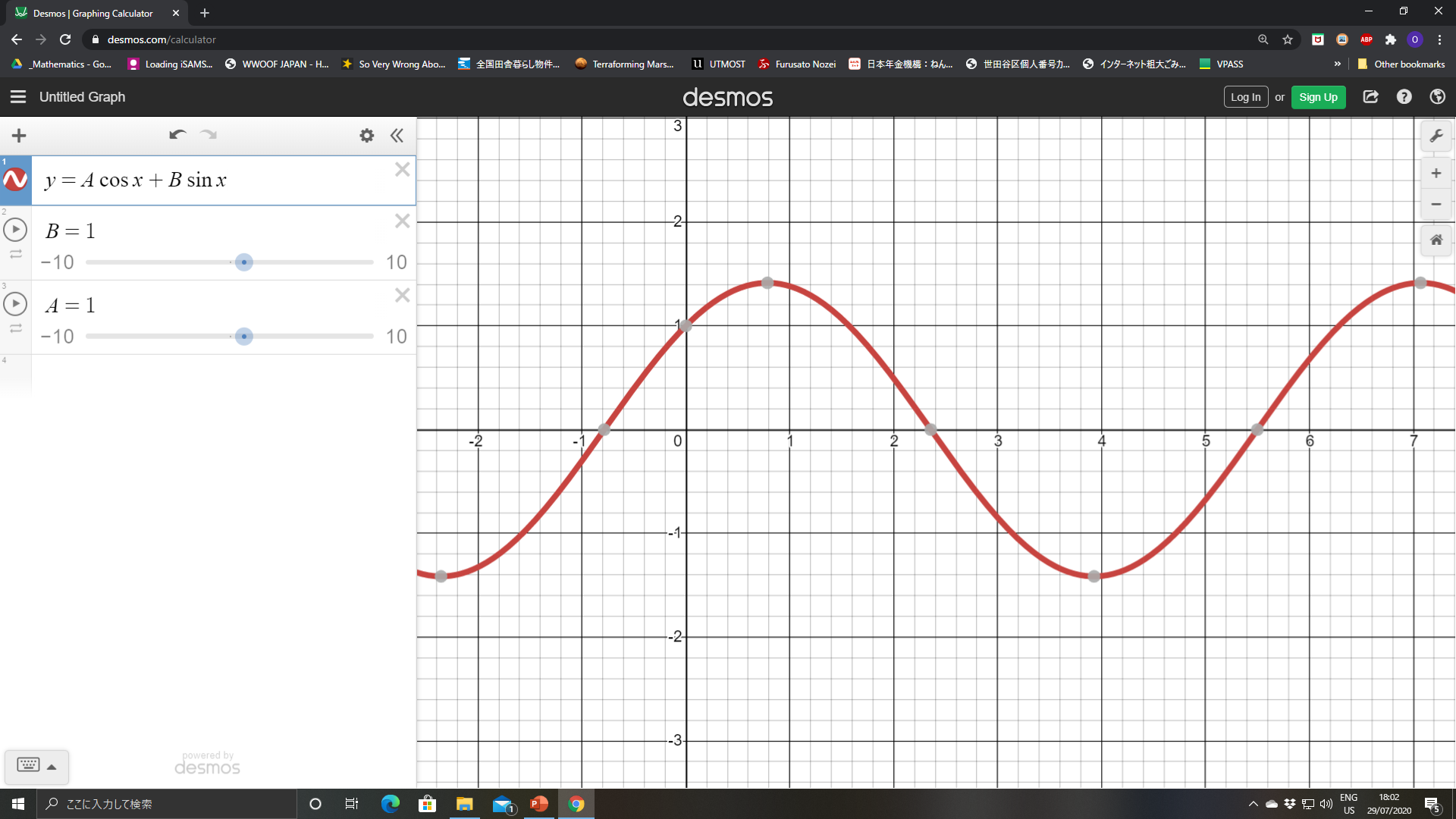 (I let A and B equal 1 just to get the graph drawn)
You can see from the graph that this motion will continue indefinitely!
8C
Modelling with Differential Equations
Write the auxiliary equation
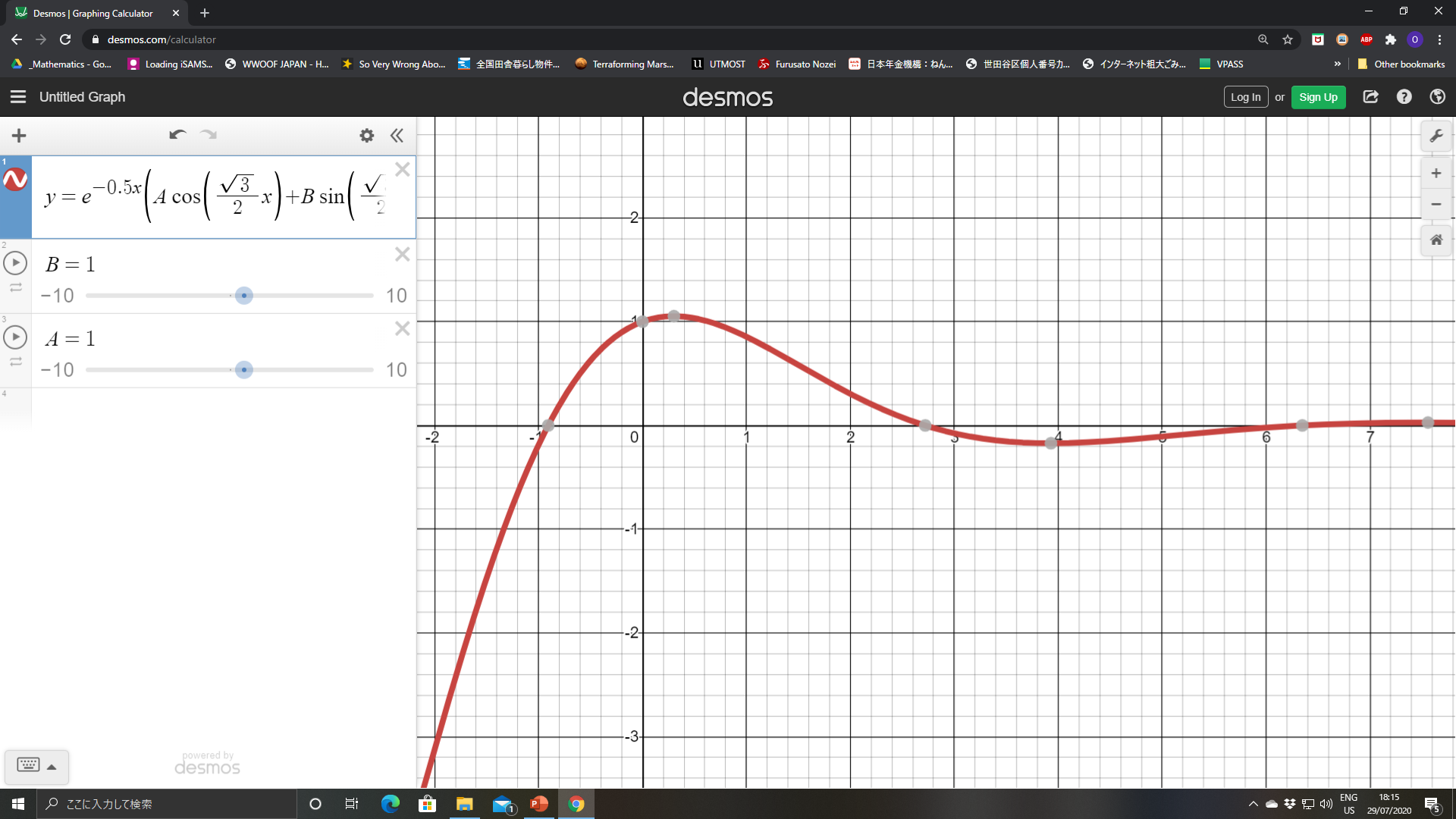 (I let A and B equal 1 just to get the graph drawn)
Notice that the oscillation slows down!
8C
Modelling with Differential Equations
Write the auxiliary equation
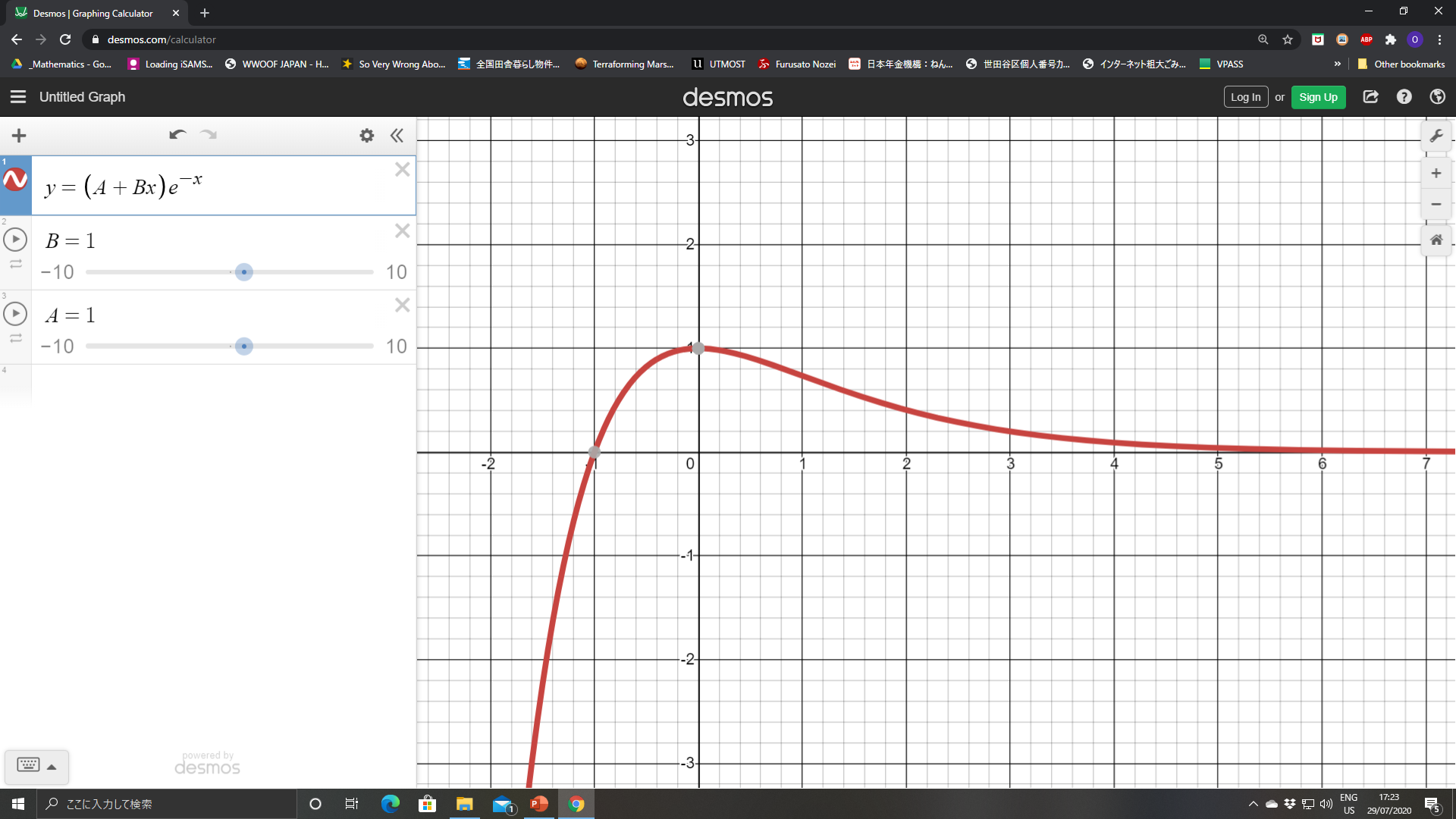 (I let A and B equal 1 just to get the graph drawn)
Notice that there is no oscillation!
8C
Modelling with Differential Equations
Write the auxiliary equation
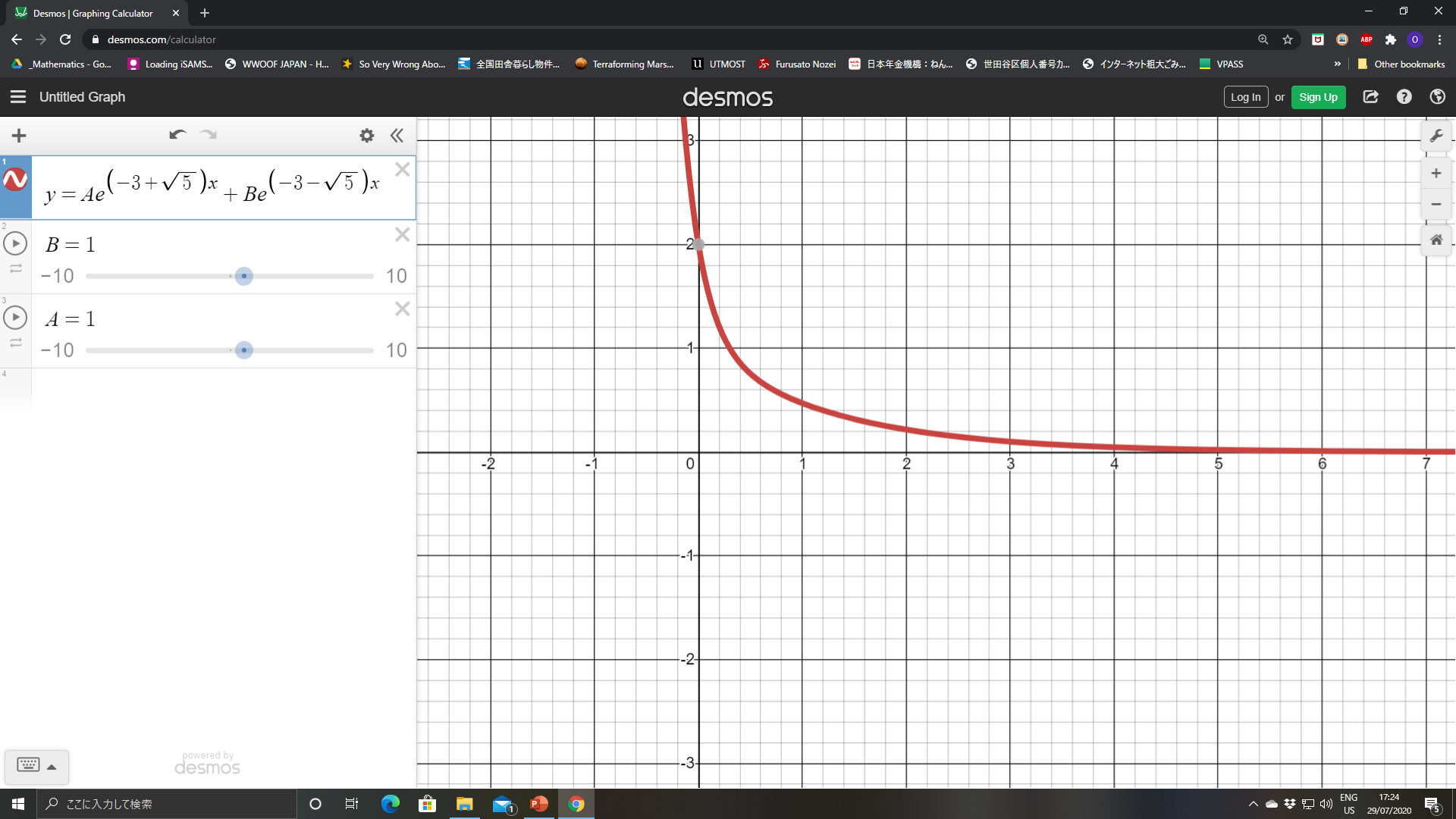 (I let A and B equal 1 just to get the graph drawn)
Notice that there is no oscillation!
8C
Modelling with Differential Equations
The point to take from this is that a second order differential equation will lead to a different type of harmonic motion, depending on the numbers within it!
You need to be able to use differential equations when working with damped harmonic motion
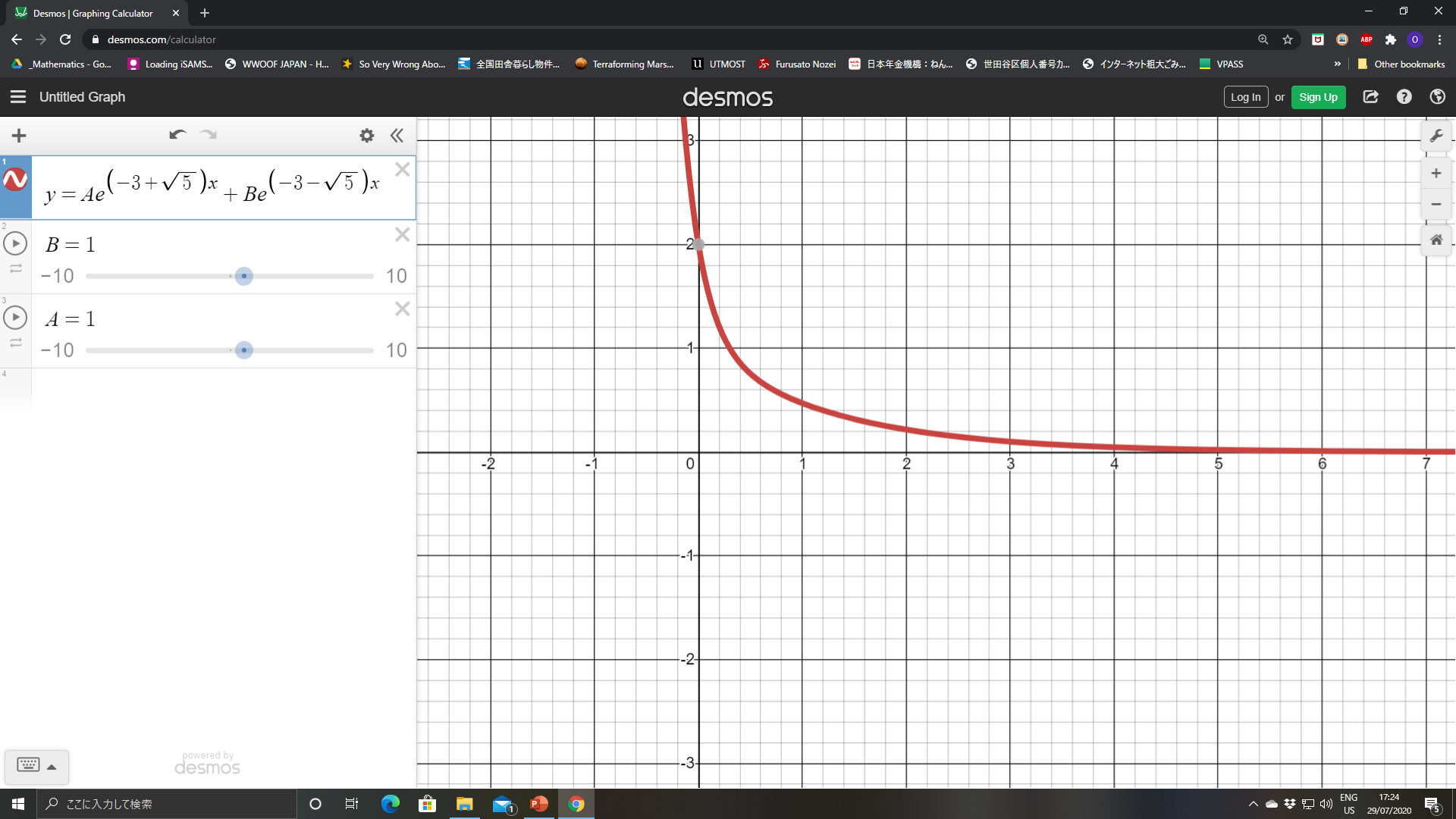 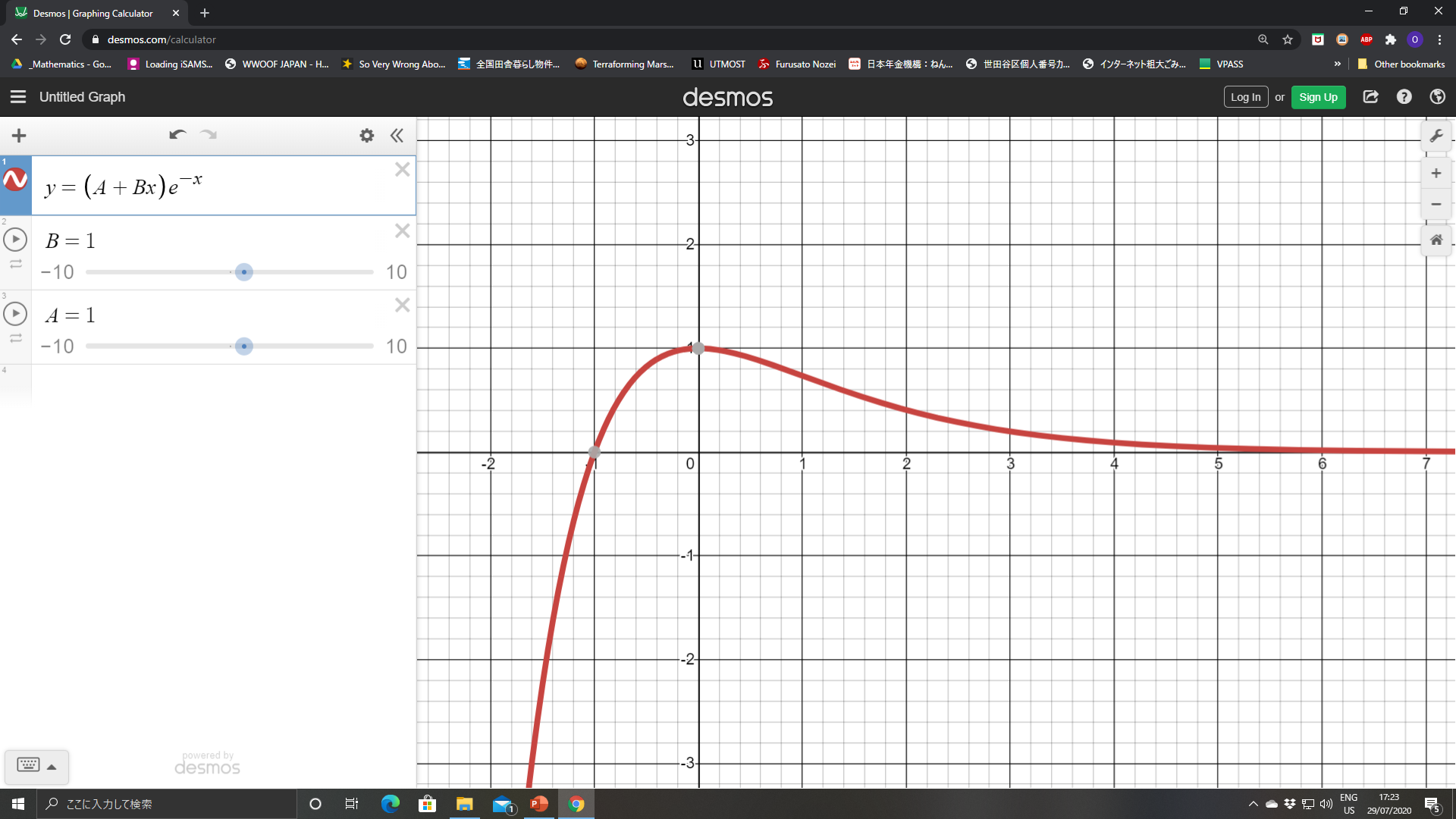 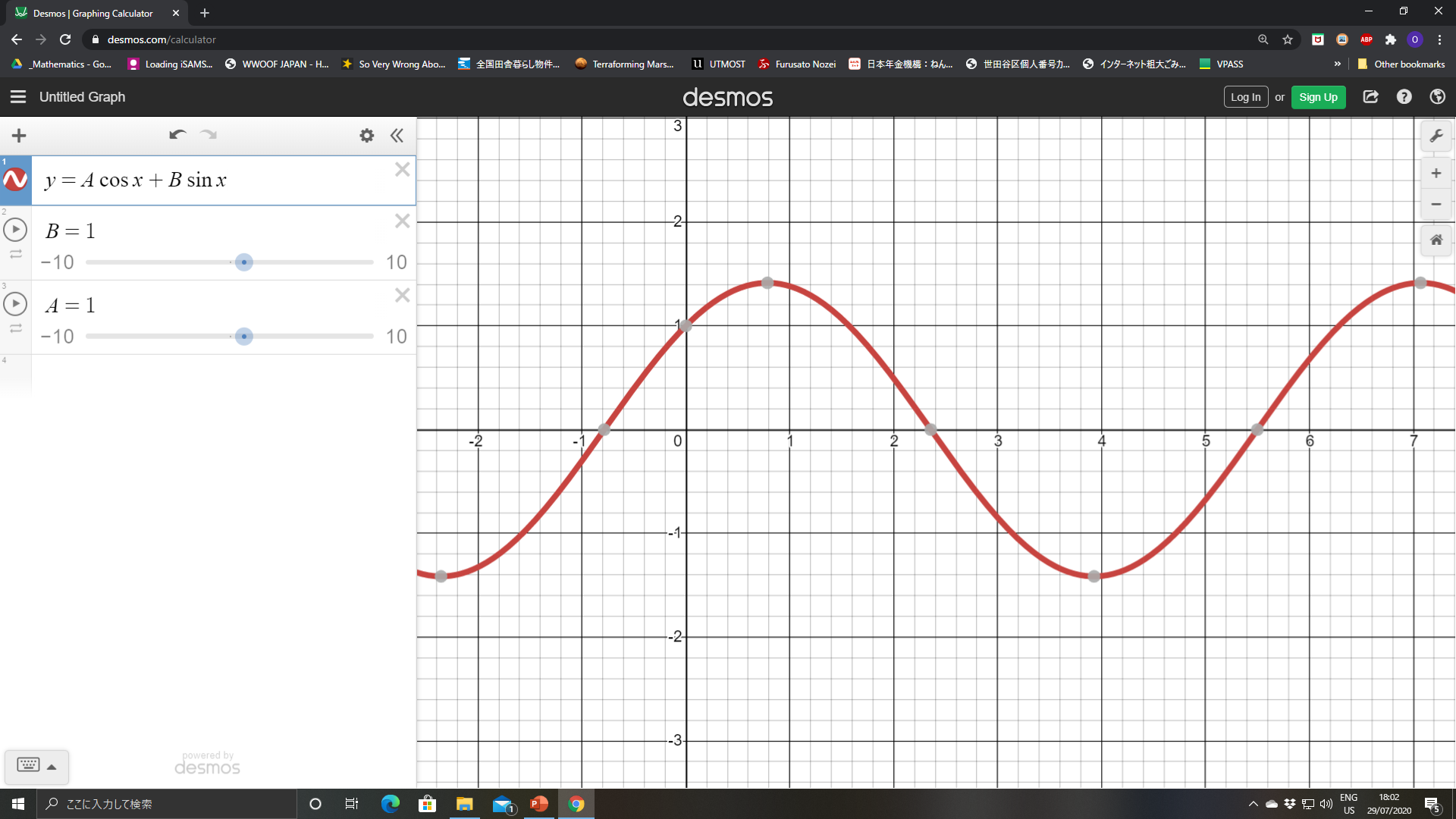 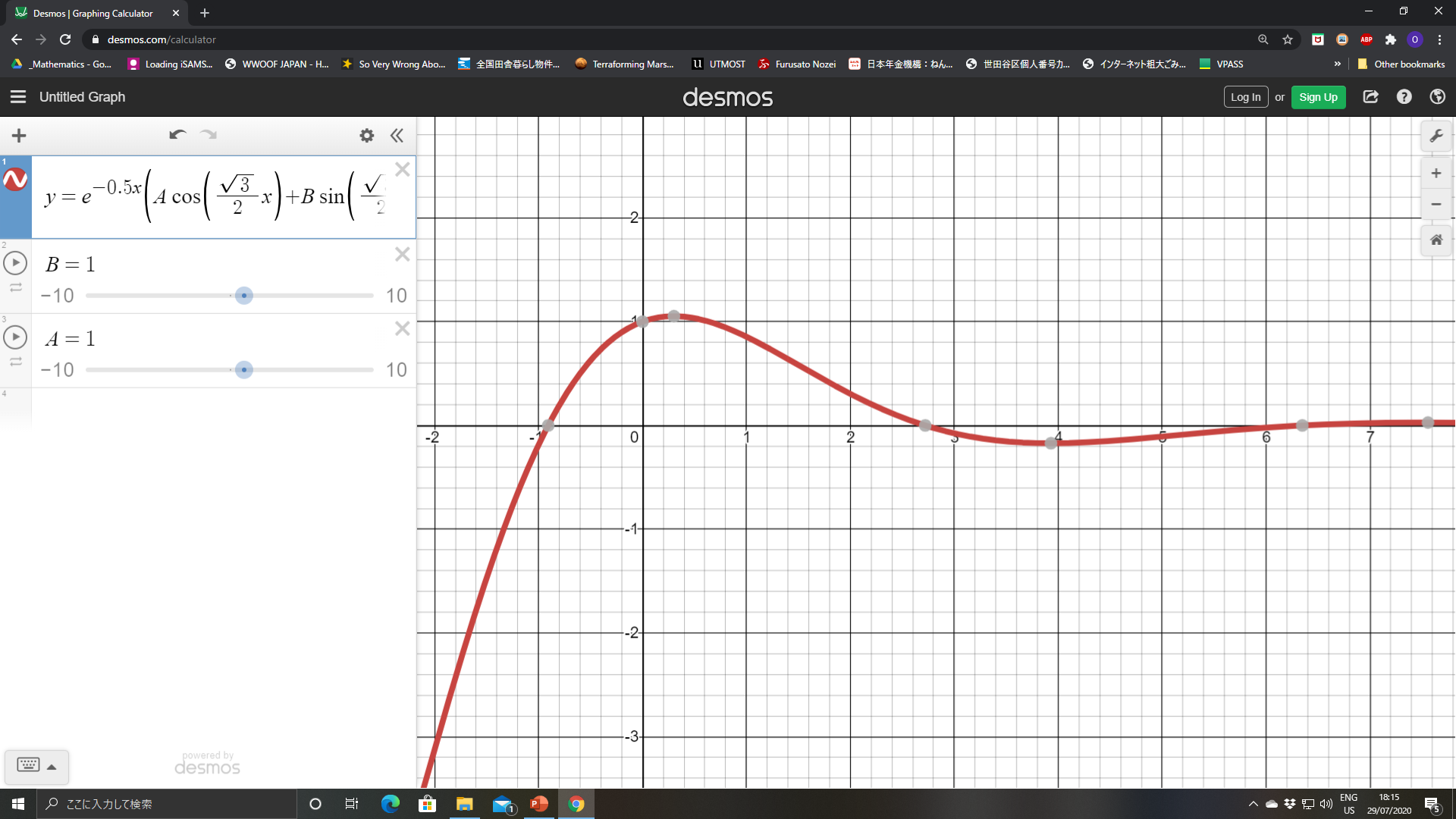 Simple harmonic motion
Damped harmonic motion
‘Light damping’
Damped harmonic motion
‘Critical damping’
Damped harmonic motion
‘Heavy damping’
The original equation has complex roots
The original equation has repeated roots
The original equation has two real roots
8C
Modelling with Differential Equations
You need to be able to use differential equations when working with damped harmonic motion
If a particle is moving with damped harmonic motion given by:
8C
Modelling with Differential Equations
Draw a diagram, including forces
Resolve horizontally ()
Sub in values
Rearrange
Multiply by 2
8C
Modelling with Differential Equations
Write the auxiliary equation
Solve
8C
Modelling with Differential Equations
Expand the bracket
Differentiate (product rule needed)
Work out the bracket
Simplify
Now we have the full relationship
Calculate
8C
Modelling with Differential Equations
Write the auxiliary equation
Factorise
Solve
Since the auxiliary equation had 2 real roots, the particle will be subject to heavy dampening
8C
Modelling with Differential Equations
Write the auxiliary equation
Use the quadratic formula
Simplify
Simplify
8C
Modelling with Differential Equations
8C
Modelling with Differential Equations
You need to be able to use differential equations when working with forced harmonic motion

Forced harmonic motion involved situations when an outside force affects the motion.

For example, someone pushing a swing means the swing will oscillate differently to what it would do naturally.

Second-order non-homogenous differential equations can be used to model this…
8C
Modelling with Differential Equations
Draw a diagram, including forces
Resolve horizontally ()
Sub in values
Rearrange
Divide by 1.5
Replace with equivalent notation
8C
Modelling with Differential Equations
Complementary function
Write the auxiliary equation
Solve
8C
Modelling with Differential Equations
Particular Integral
Differentiate
Differentiate again
 Remember that these need to make the original equation work!
Sub in from above
Simplify
Compare coefficients
8C
Modelling with Differential Equations
Particular Integral
Differentiate
Differentiate again
Therefore…
8C
Modelling with Differential Equations
Simplify
Add 1
Now we need to use the other piece of information…
8C
Modelling with Differential Equations
You need to be able to use differential equations when working with forced harmonic motion
Differentiate using the product rule where needed
Calculate the differentials
Calculate parts
Calculate
Now we know the full relationship!
8C
Modelling with Differential Equations
Expand
Divide
Bring together
8C
Modelling with Differential Equations
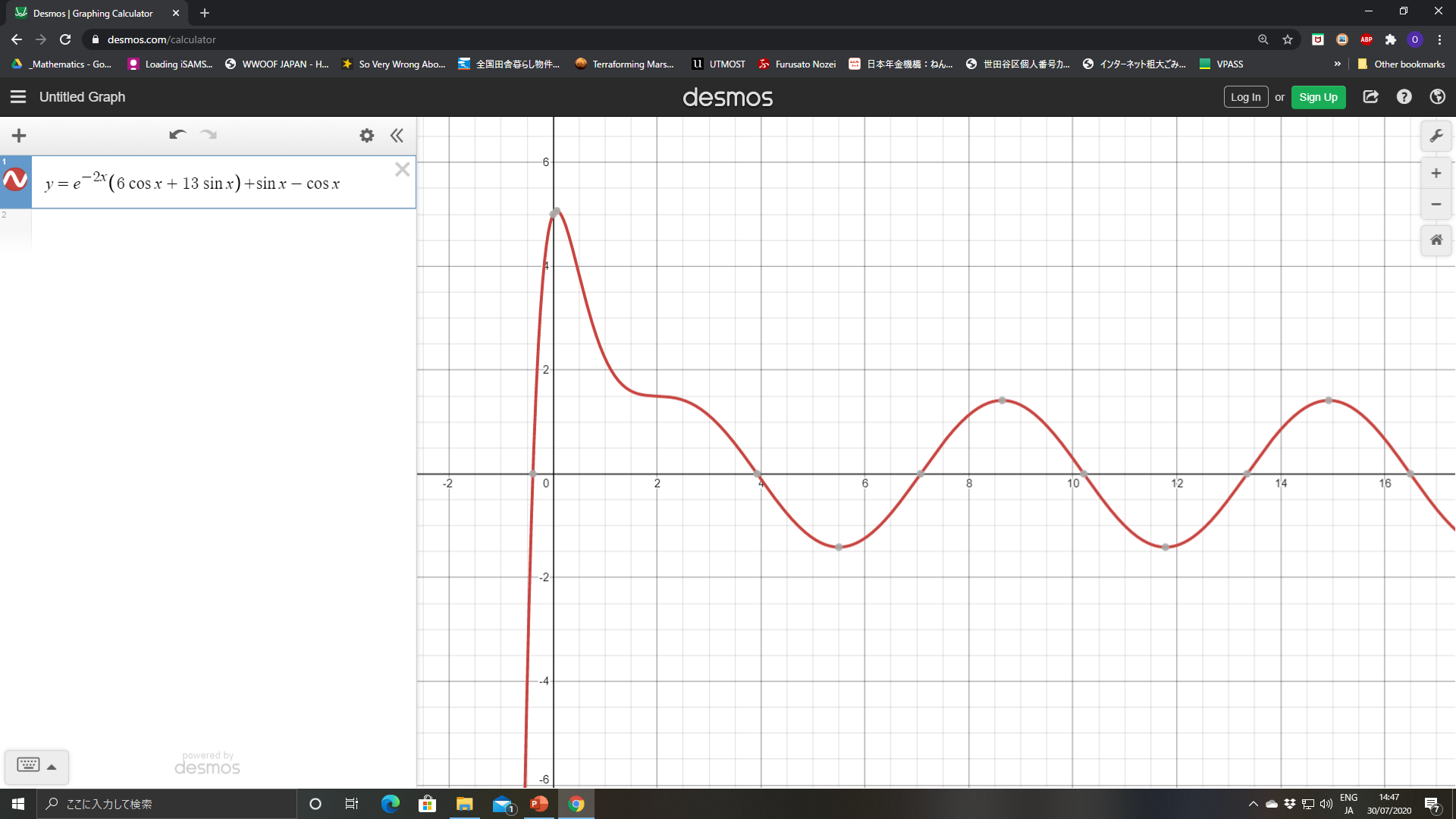 8C
Modelling with Differential Equations
Before we start answering the question, what is going on here?
Elastic string
Imagine you start walking away from the box at a constant speed

As the tension increases the box will start to move towards you

However, as the tension then decreases, as well as friction/air resistance coming into play, it then slows down again

We end up with a movement where the box keeps moving, but with variable speed

This is essentially what is happening in the question!

The extension of the string will keep increasing and decreasing, which is what we are modelling
Please note this question has been slightly modified from the book. Myself and several other Maths teachers felt that it didn’t quite make sense!
8C
Modelling with Differential Equations
Complementary function
Write the auxiliary equation
Factorise
Solve
8C
Modelling with Differential Equations
Particular Integral
Differentiate
Differentiate
 Remember that these need to make the original equation work!
The first 2 terms will cancel
This is the particular integral
8C
Modelling with Differential Equations
Add together the Complementary Function and the Particular Integral
We now know more of the relationship
8C
Modelling with Differential Equations
Differentiate using the product rule where needed
Calculate differentials
Simplify
We now know the full relationship!
8C
Teachings for 
Exercise 8D
Modelling with Differential Equations
These two rates of change are interlinked!
And is also proportional to other factors (eg climate)
Is proportional to the number of bears
Is also proportional to the number of fish
The rate of change of the number of bears
And is also proportional to other factors (eg climate)
Is proportional to the number of bears
Is also proportional to the number of fish
The rate of change of the number of fish
8D
Modelling with Differential Equations
Multiply by 10
8D
Modelling with Differential Equations
Expand the bracket
Rearrange
Divide by 10
8D
Modelling with Differential Equations
Write the auxiliary equation
Solve
8D
Modelling with Differential Equations
Differentiate using the product rule
Calculate differentials
Expand
8D
Modelling with Differential Equations
Replace
Expand
Rearrange
Multiply by 10
8D
Modelling with Differential Equations
Use the number of bears in one equation
Calculate
Now we can use the number of fish with our other equation
Simplify
We can update our equations now…
8D
Modelling with Differential Equations
Calculate
 The model predicts that the number of bears (and fish) will grow without limit, which is unrealistic
8D
Modelling with Differential Equations
Rearrange
Multiply by 70
Divide by 3
 We can now replace these in the first equation
8D
Modelling with Differential Equations
 We can now replace these in the first equation
Replace
Expand bracket
Multiply by 27
8D